8 МАРТА
Счастья, радости, улыбок в этот день и навсегда
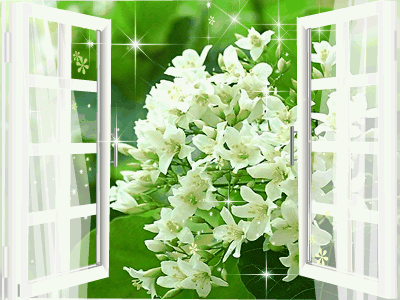 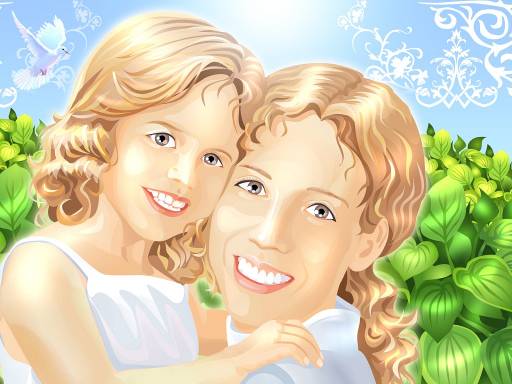 Конкурсная 
программа
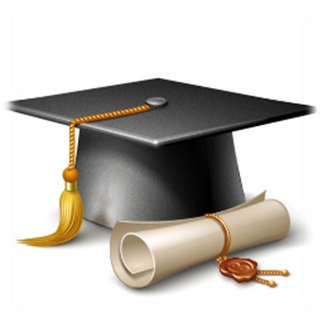 Конкурс 
«Блицтурнир»
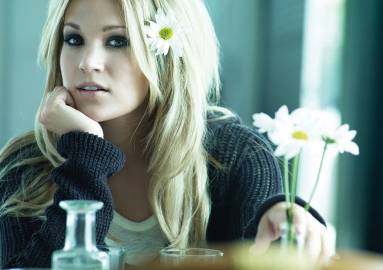 Конкурс 
«Сказочная викторина»
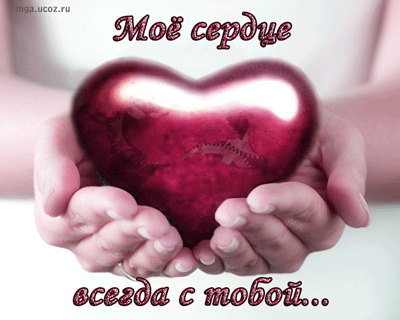 «Очарование»
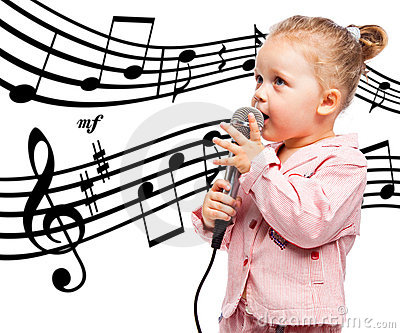 Игра 
«Нежные слова»
Конкурс
«Кашка-малашка»
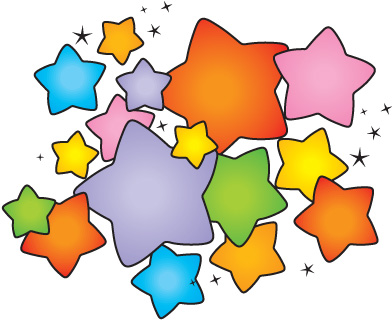 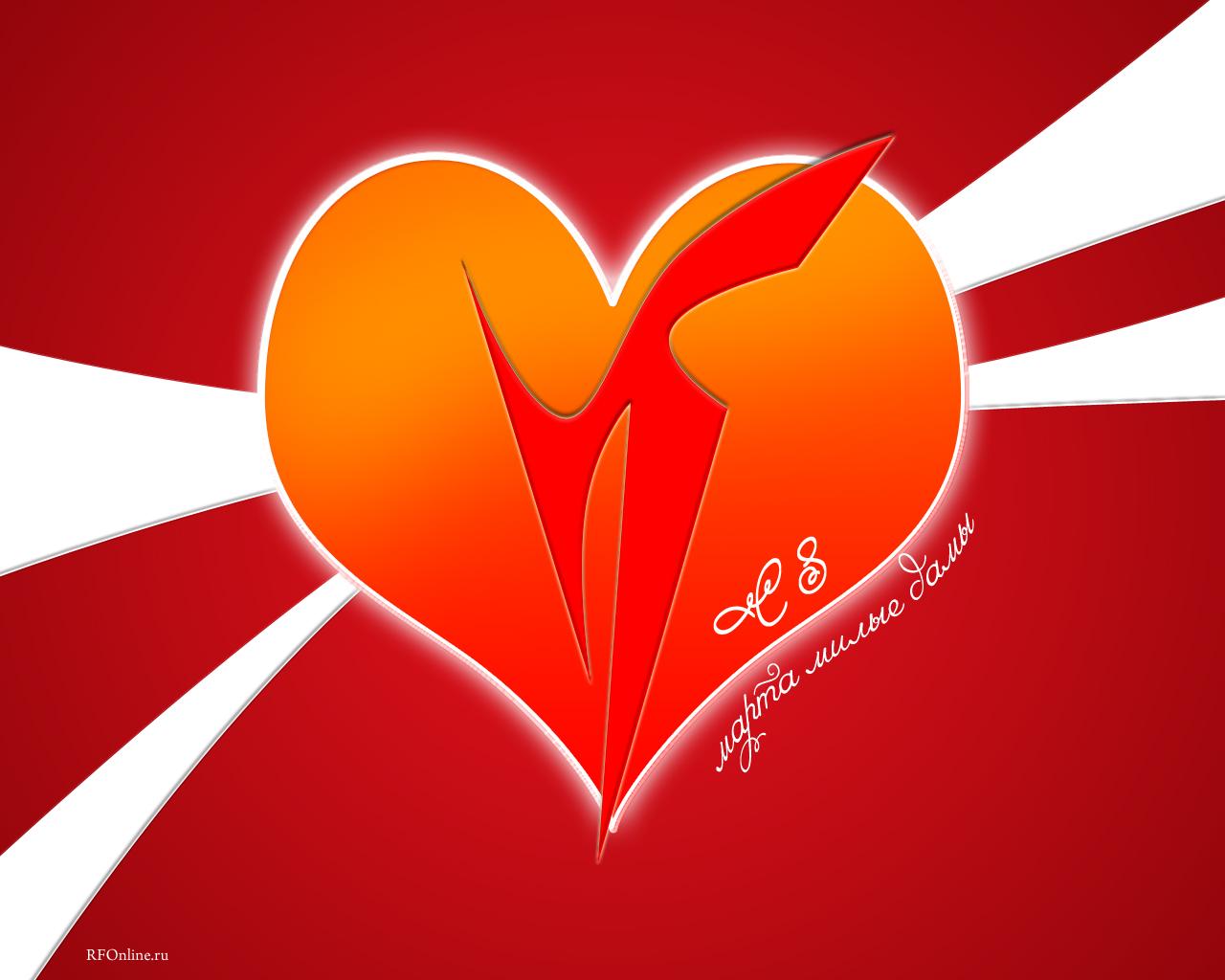 Конкурс
«Букет»
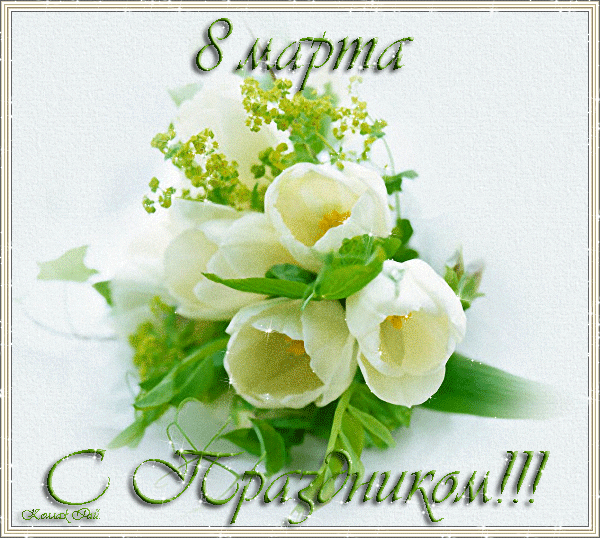